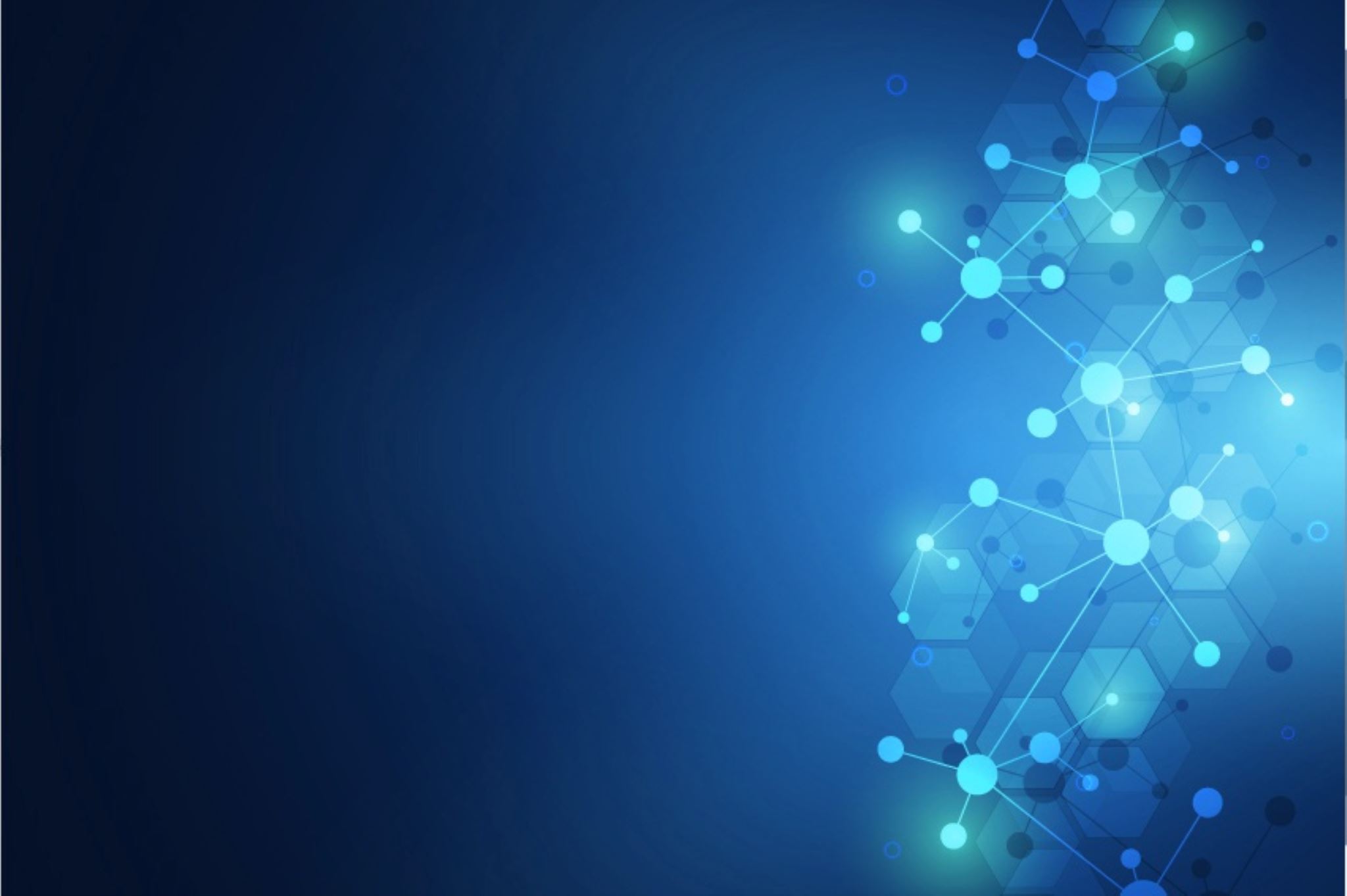 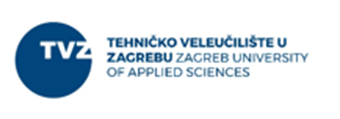 Ured za projekte Tehničkog veleučilišta u Zagrebu
Zagreb, 28.05.2024.
Ured osnovan 2023.g. dopunom Statuta TVZ-a

U listopadu 2023. usvaja se Pravilnik o projektima Tehničkog veleučilišta u Zagrebu

Svaki zaposlenik koji želi prijaviti projekt mora zatražiti službeno odobrenje putem Ureda za projekte

Prije početka prijave na natječaj za EU projekt potrebno je ispuniti i dostaviti Obrazac za prijavu projekta s vanjskim financiranjem i poslati ga na mail Ureda za projekte projekti@tvz.hr

Ured za projekte pruža savjetodavnu i stručnu potporu u pripremi projekata kao i kontinuirano praćenje podataka o projektima i projektnim aktivnostima koje se provode na Veleučilištu.



https://www.tvz.hr/uredi/ured-projekti/
Ured za projekte
NPOO projekti –interni znanstveni projekti financirani iz Nacionalnog plana oporavka i otpornosti
OTVORENI NATJEČAJI
OTVORENI NATJEČAJI
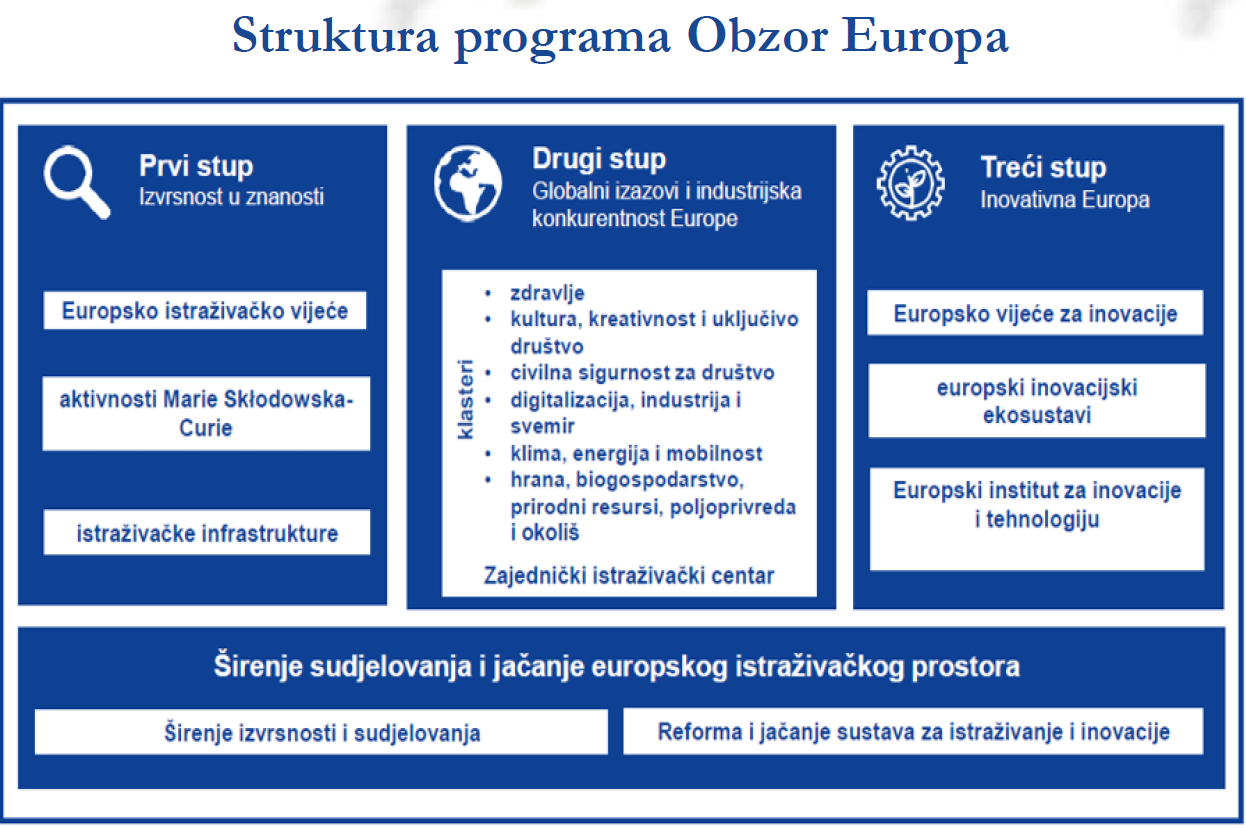 OTVORENI NATJEČAJI
Na temelju radnog programa Klastera 5 – Klima, energija i mobilnost za razdoblje 2023. – 2025. otvorena su dva natječaja za prijavu projektnih prijedloga:
Natječaj: Safe, Resilient Transport and Smart Mobility services for passengers and goods (HORIZON-CL5-2024-D6-01)
Datum otvaranja 7. svibnja 2024., rok prijave 5. rujna 2024.
https://www.obzoreuropa.hr/natjecaji/otvoreni
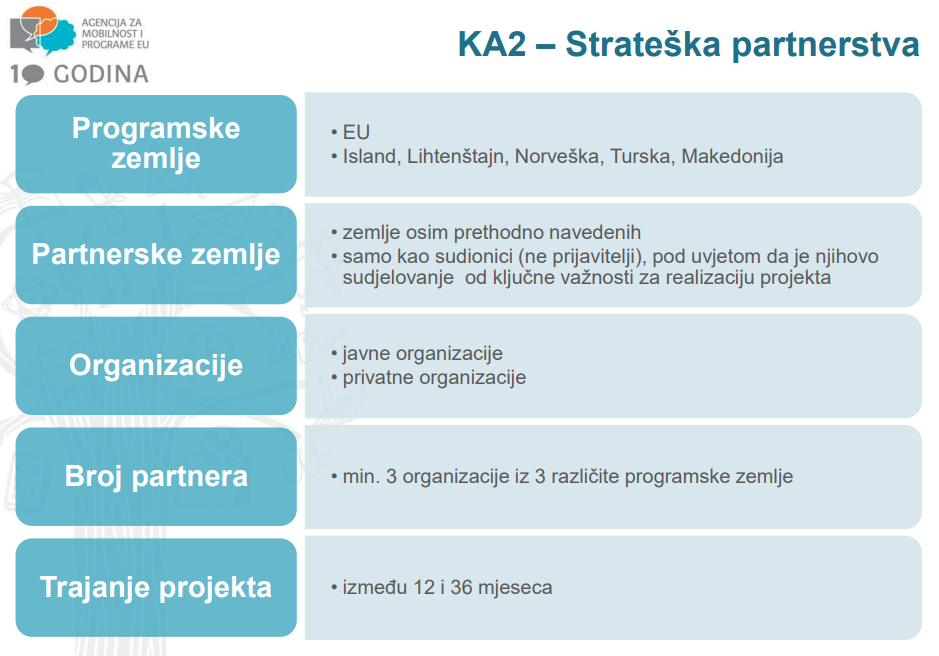 OTVORENI NATJEČAJI
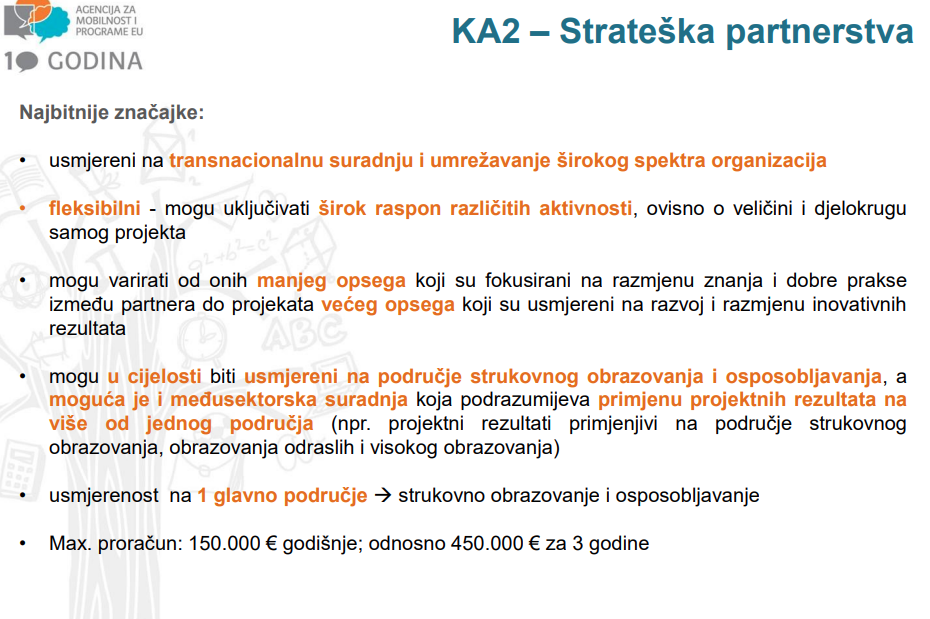 Ključna Aktivnost 2: Suradnja organizacija i institucija
https://erasmus-plus.ec.europa.eu/hr/programme-guide/part-b/key-action-2
Raspored planiranih poziva na podnošenje prijedloga za Program Konkurentnost i kohezija 2021.-2027.za 2024. godinu
Ciljana znanstvena istraživanja - Provođenje istraživanja, transfer znanja i tehnologije, provjera i zaštita intelektualnog vlasništva, diseminacija rezultata projekta – indikativni početak prijava: 1.12.2024

Ulaganje u tržišno orijentirane istraživačko-razvojne aktivnosti znanstvenih organizacija - Provođenje istraživanja, transfer znanja i tehnologije, osposobljavanje/usavršavanje, provjera i zaštita intelektualnog vlasništva- indikativni početak prijava: 1.09.2024
Raspored planiranih poziva na podnošenje prijedloga za Program Konkurentnost i kohezija 2021.-2027.za 2024. godinu
Modernizacija, unaprjeđenje i proširenje infrastrukture studentskog smještaja - Izgradnja nove infrastrukture studentskih domova – indikativni početak prijava: 01.02.2024

Jačanje kompetencija studenata i mladih istraživača za pametnu specijalizaciju i industrijsku tranziciju- Provjera i zaštita intelektualnog vlasništva, transfer znanja i tehnologije, osposobljavanje/usavršavanje, diseminacija rezultata - vlasništva- indikativni početak prijava: 31.02.2024.
Plan objave Poziva na dostavu projektnih prijedloga za 2024. godinu (ESF – europski socijalni fond)
Izrada i revizija standarda zanimanja - daljnja izrada standarda zanimanja, revizija postojećih standarda zanimanja - indikativni početak prijava: lipanj 2024
Važni linkovi